Concours des «Fontaines publiques»
Ouvert à toutes et tous 
Peintures, dessins et photos
Inscription par mail : pour recevoir le règlement du concours  
MNLE@wanadoo.fr ou citoyen13@gmail.com
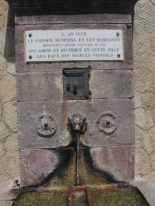 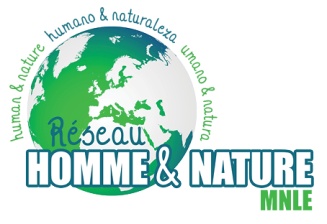 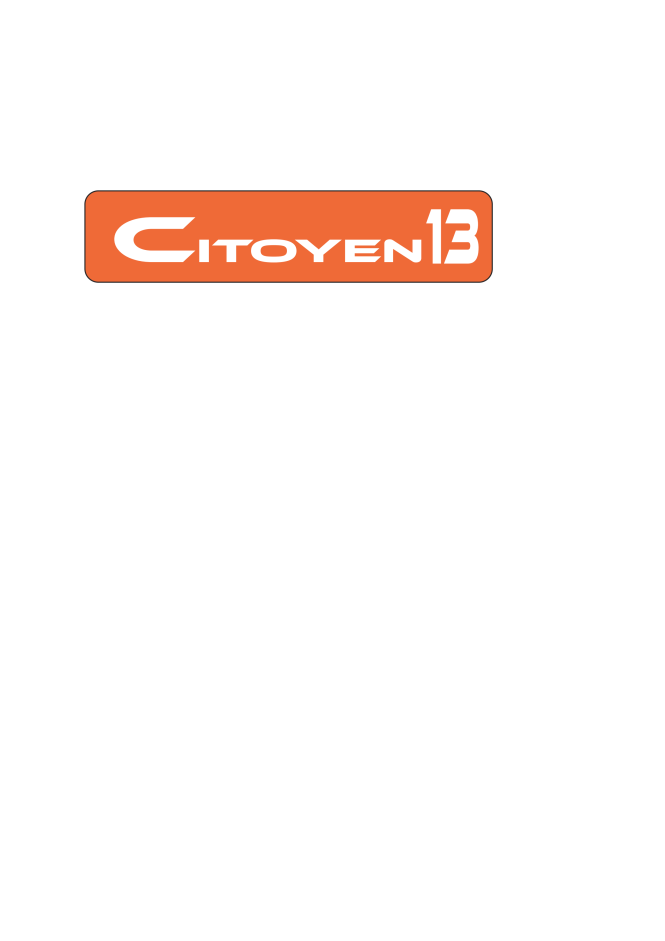 Exposition collective : Eau, y es-tu ?La Galerie l'Atelier des Arts accueille une exposition collective photographique autour de la problématique de l'eau. Cet événement est organisé à l'initiative du Réseau Homme& Nature.                                                                                                                                     85, rue d’Aubagne 13001Marseilledu 15 au 30 Mars 2017Ici se croisent et se répondent deux expositions dans un même lieu : « L'eau un autre regard » et « Fontaines Marseillaises », réalisées respectivement par deux artistes Aurélie Marfeuillade et Julie Gazzoti. Ces deux regards se font face, tant physiquement que dans les propos qui s'y dessinent.
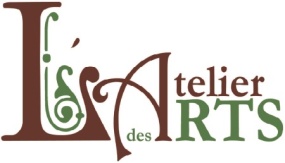 Les deux artistes ont travaillé sur la présence, et parfois l'absence de l'eau, dans nos espaces publics. Elles donnent à voir la gestion urbaine de ce bien qui nous est commun  et indispensable. 
 Leurs images dressent un constat où le beau et le désespoir s'affrontent dans nos villes, où la fragilité de notre équilibre environnemental se dévoile comme un secret. Les postures artistiques de chacune se rencontrent à la croisée de l'art, du documentaire et du politique. Leurs regards offrent un état des lieux du grand cycle et du petit cycle de l'eau. Cette eau que nous côtoyons tous les jours, sans même la remarquer. Elle est là, comme une normalité dans nos vies.
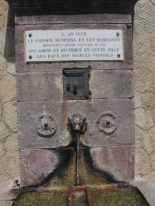 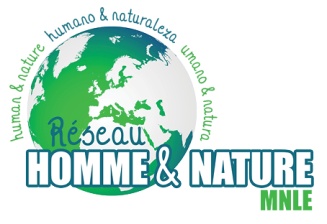 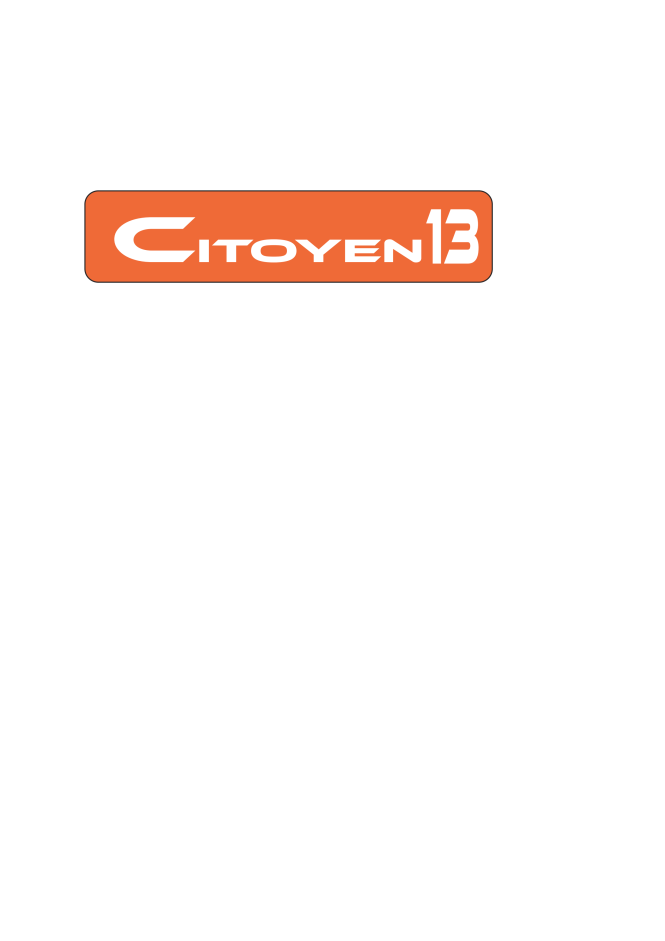 Bassins du Parc Borely(8ème arr)- 1864
Architecte paysagiste : Jean-Pierre Barillet -Deschamps
Ingénieurs : Jean-Charles Alphand, Auguste Gassend, Esprit Latour
Rocailleur : André Chaix
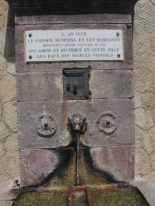 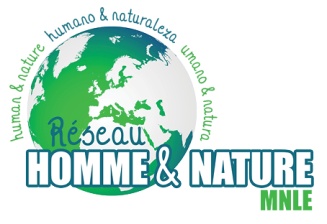 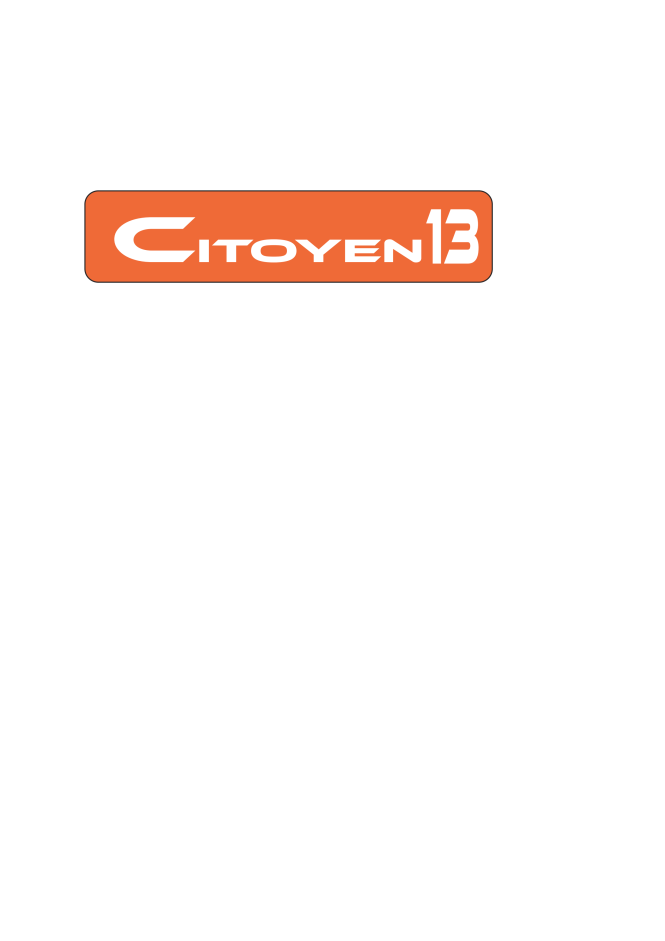 Fontaine Monumentale du Palais Longchamp(4ème arr) – 1869
Architecte : Henry Espérandieu
Sculpteurs : Antoine-Louis Barye, Jules Cavelier, Eugène Lequesne, François Gilbert, Philippe Poitevin, André Allar
Ornemanistes : Lucien Chauvet, Antoine Guende, Antoine Vittoz
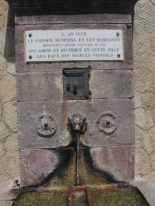 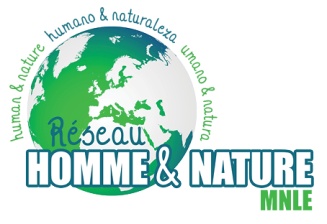 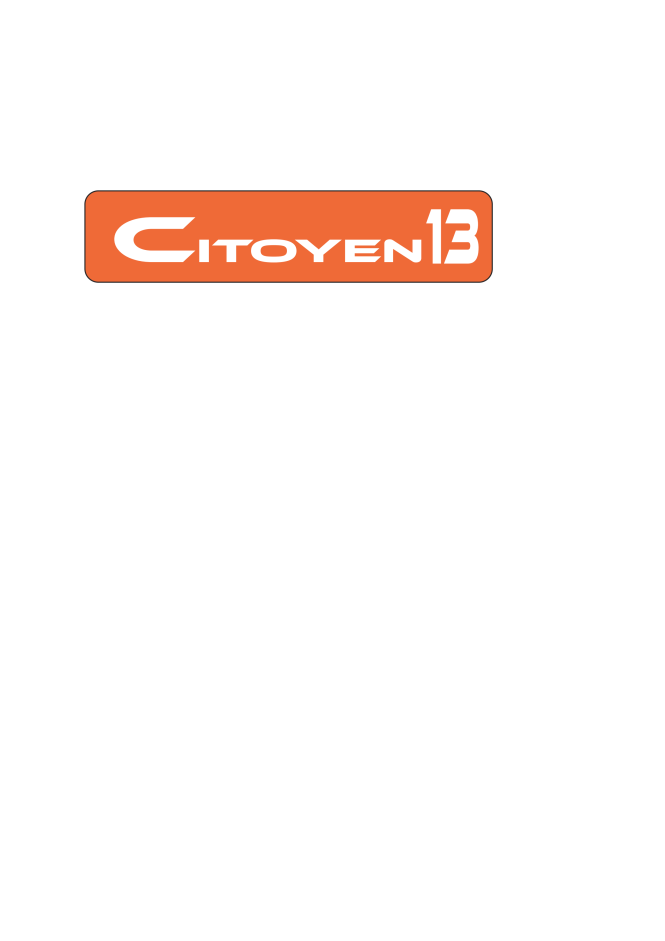 L'Isthme de Suez – La France protégeant la réunion de la Mer Rouge et de la MéditerranéeParc Borély(8ème arr) – 1864
Sculpteurs : Pierre Travaux, Lucien Chauvet
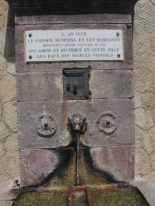 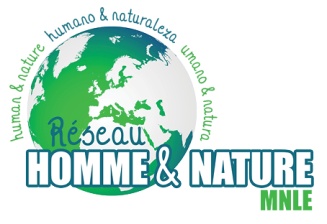 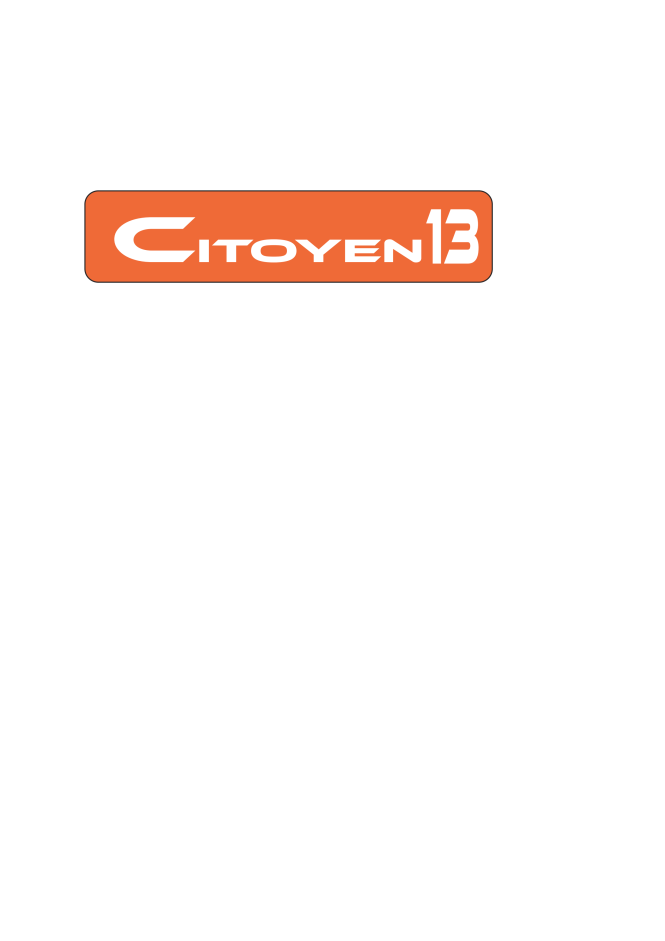 Bassins du Parc Borely(8ème arr)- 1864
Architecte paysagiste : Jean-Pierre Barillet -Deschamps
Ingénieurs : Jean-Charles Alphand, Auguste Gassend, Esprit Latour
Rocailleur : André Chaix
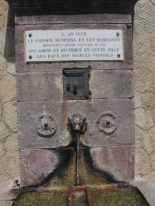 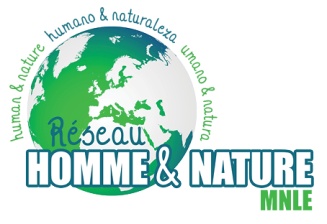 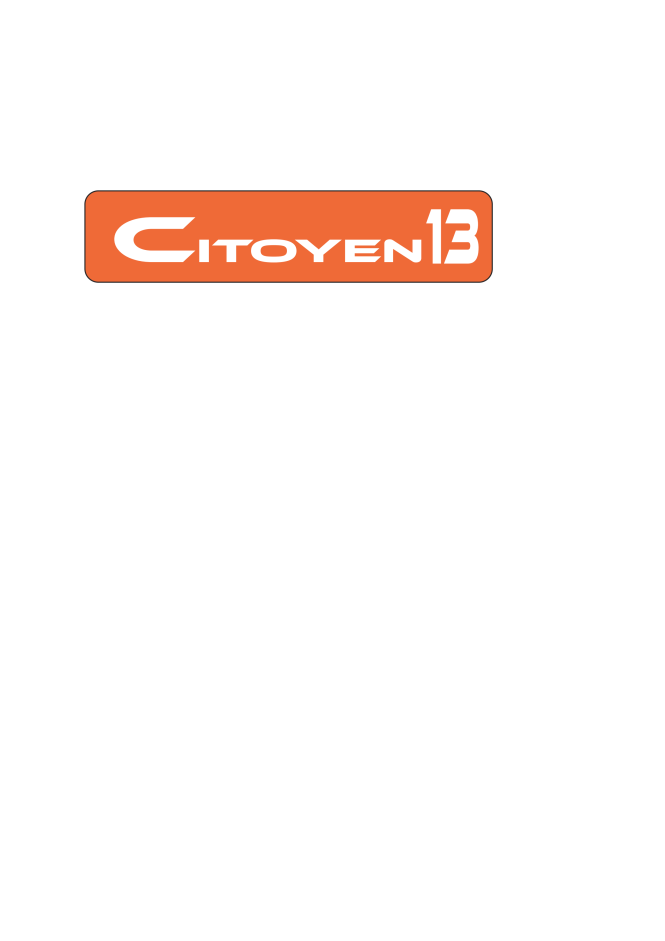 Fontaine Parc du 26ème Centenaire( 10ème arr) – 2001
Architecte : Bernard Huet
Paysagiste : Christian Baudot
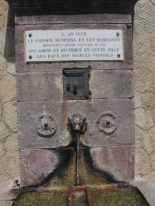 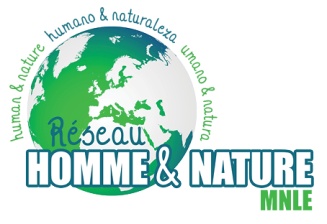 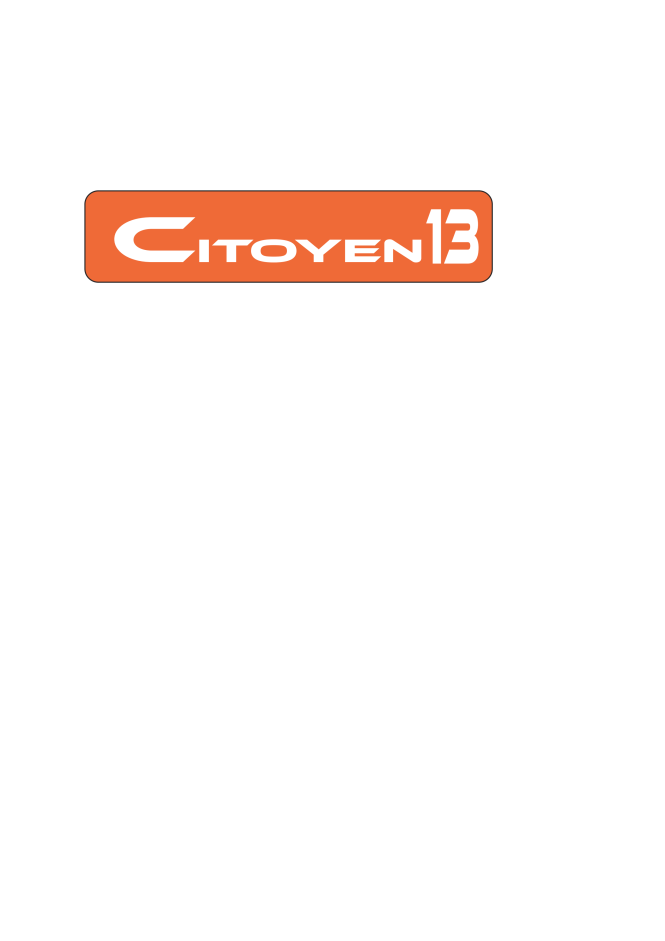 Fontaine CantiniPlace Castellane(6ème arr) – 1911
Sculpteur : André Allar
Praticiens : Ateliers Nicoli et Beretta
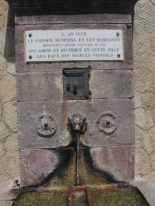 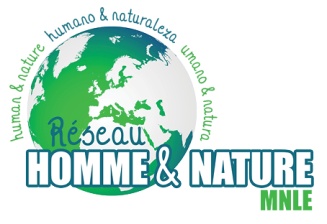 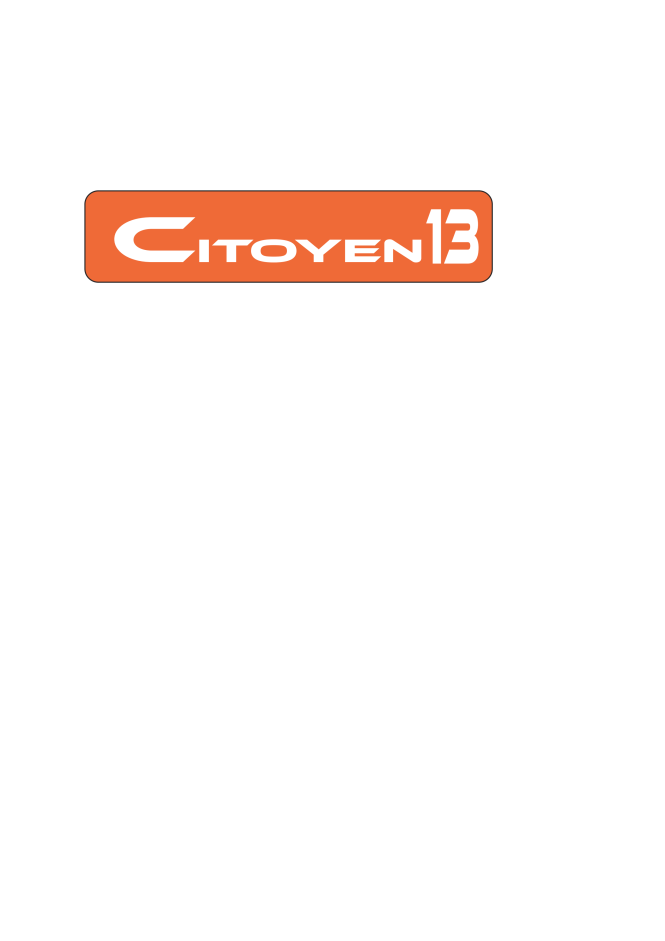 Bassins de la Place de la Préfecture(6ème arr) – 1995
Architectes : Amadeo et associés, François Seigneur
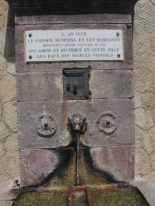 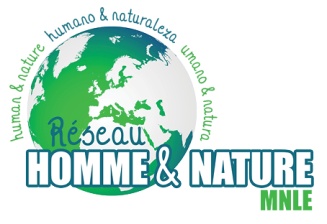 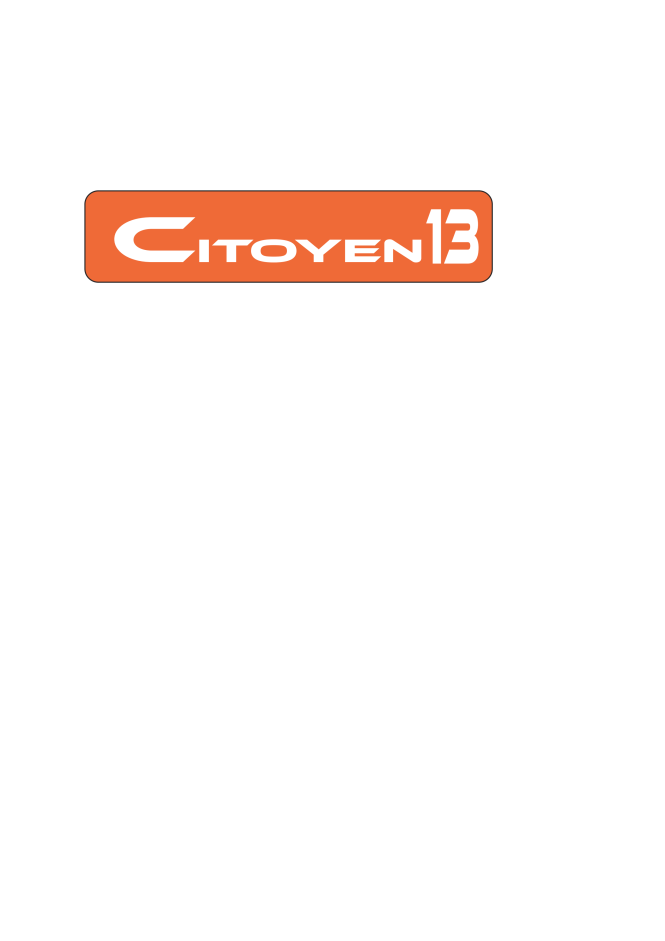 Fontaine EstranginPlace Estrangin-Pastré(6ème arr)- 1890
Sculpteur : André Allar
Praticiens : Stanislas Clastrier, Pierre Rey
Architectes : Joseph Letz, Gaudensi Allar
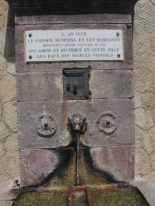 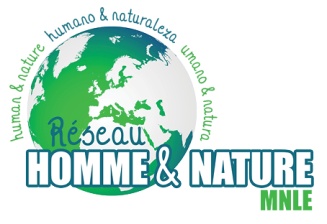 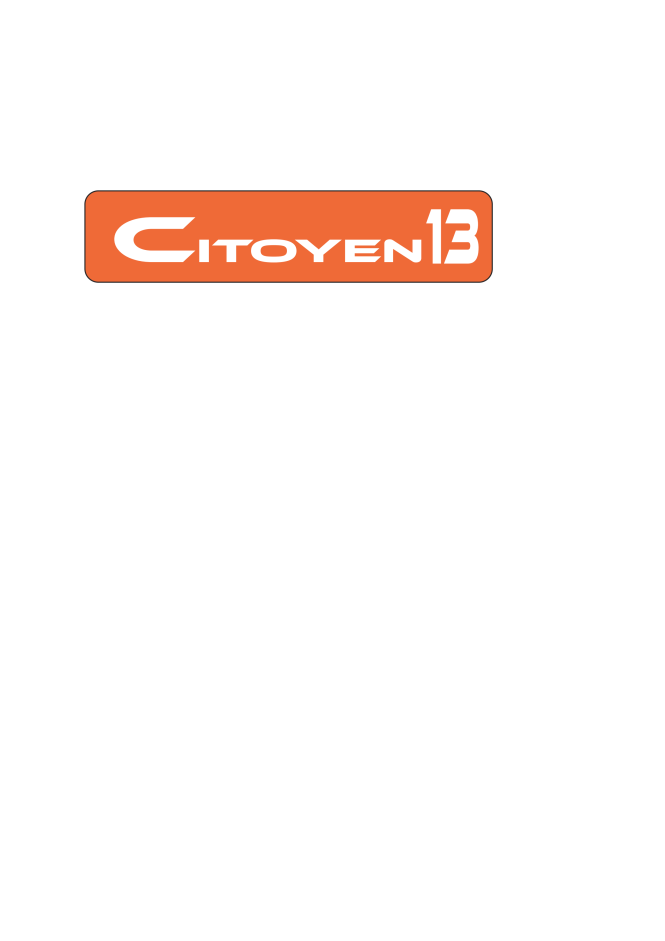 Miroir d'eau du Palais de JusticePlace Monthyon(6ème arr) – 1976
d
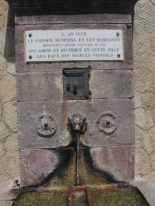 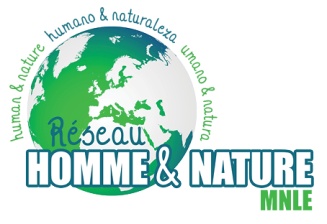 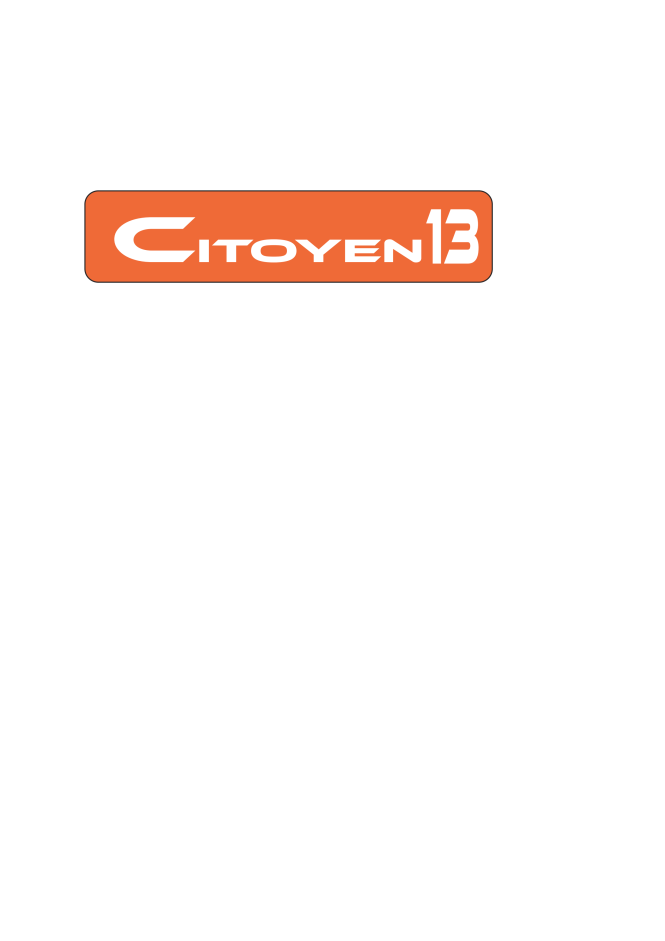 Miroir d'eau du Cours Jean-Ballard(1er arr)- 2004
Architecte : Rémy Marciano
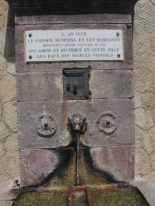 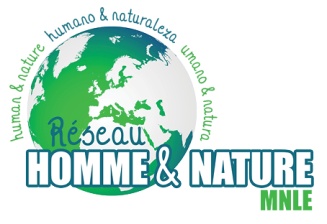 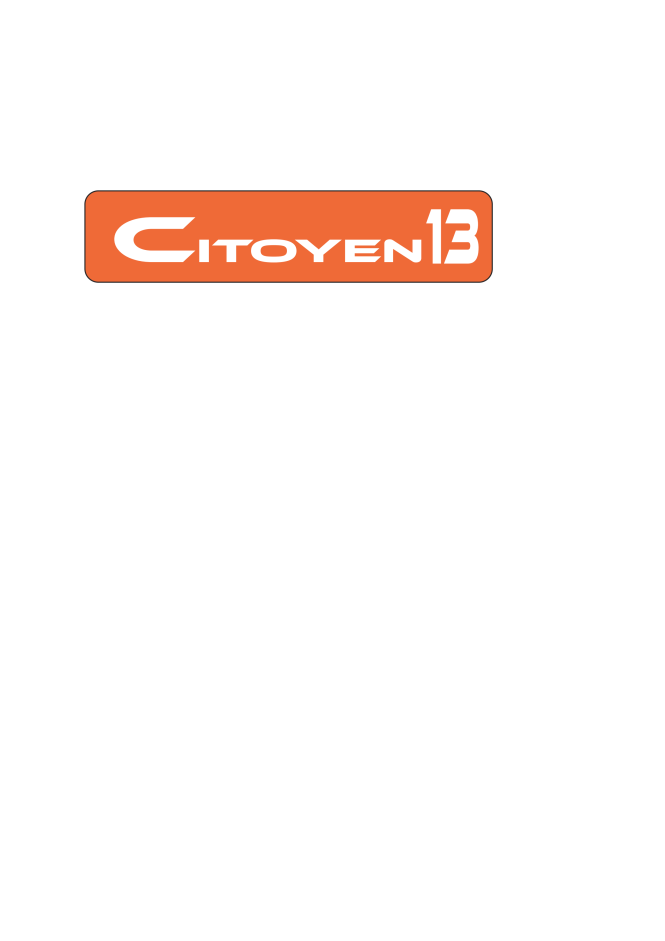 Fontaine de la rue d'Aubagne(6ème arr)
²
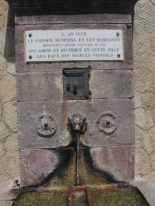 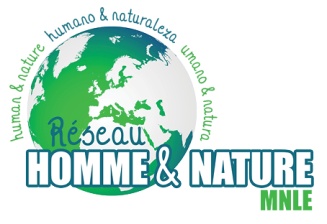 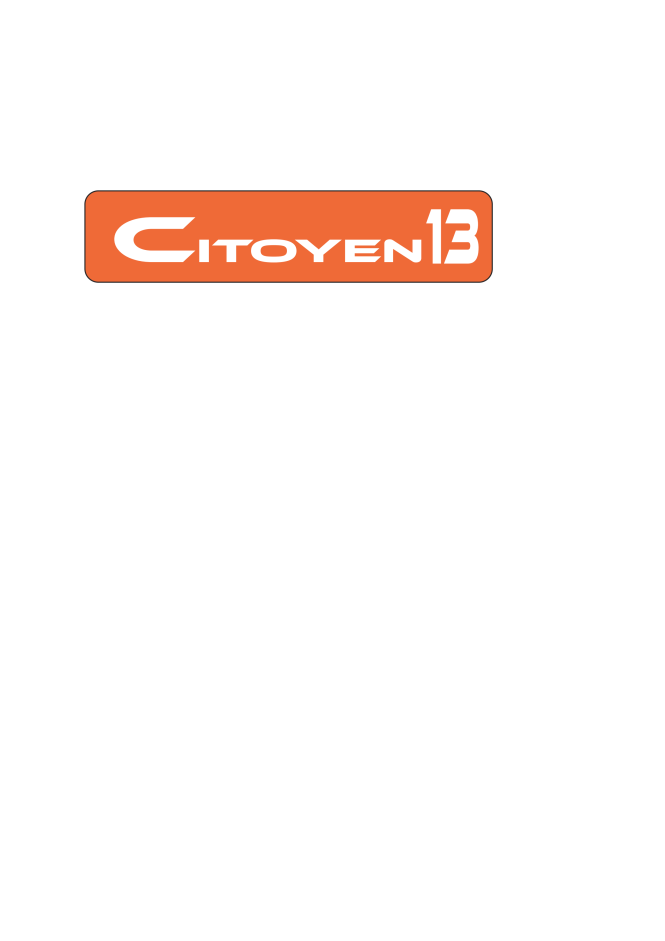 Fontaine WallaceSquare Léon Blum(1er arr) – 1872
Sculpteur : Charles-Auguste Lebourg
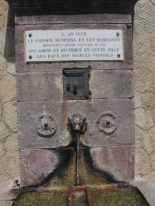 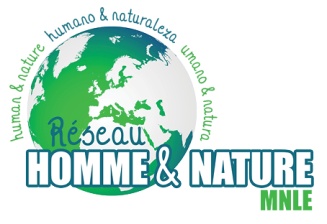 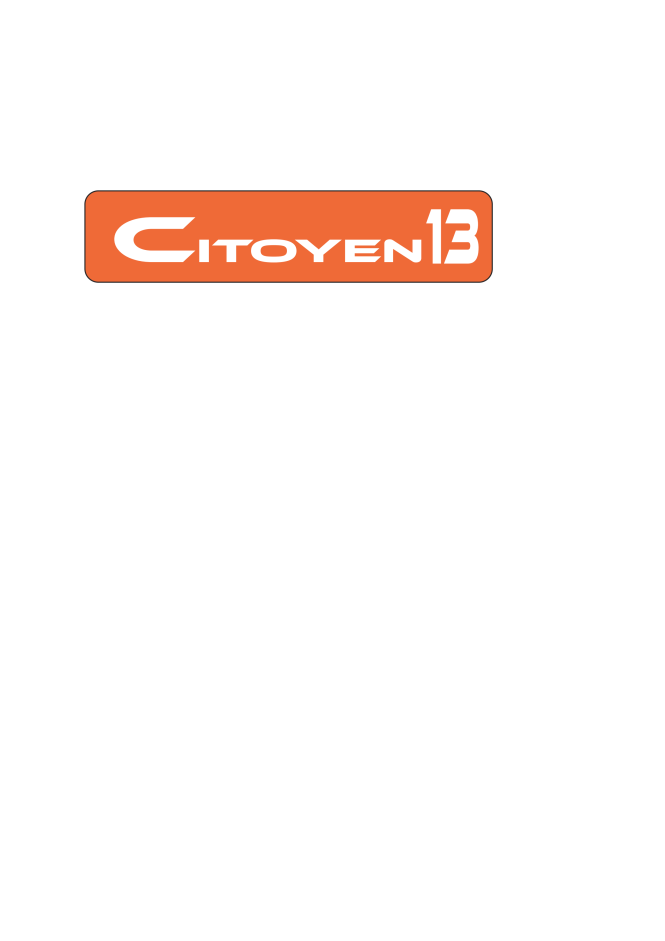 Fontaine des DanaïdesSquare de Stalingrad(1er arr) – 1907
Sculpteur : Jean Hugues
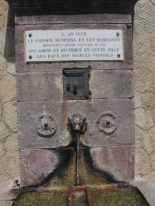 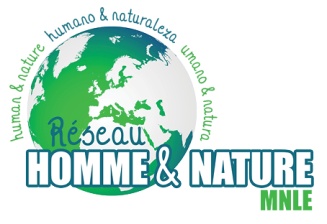 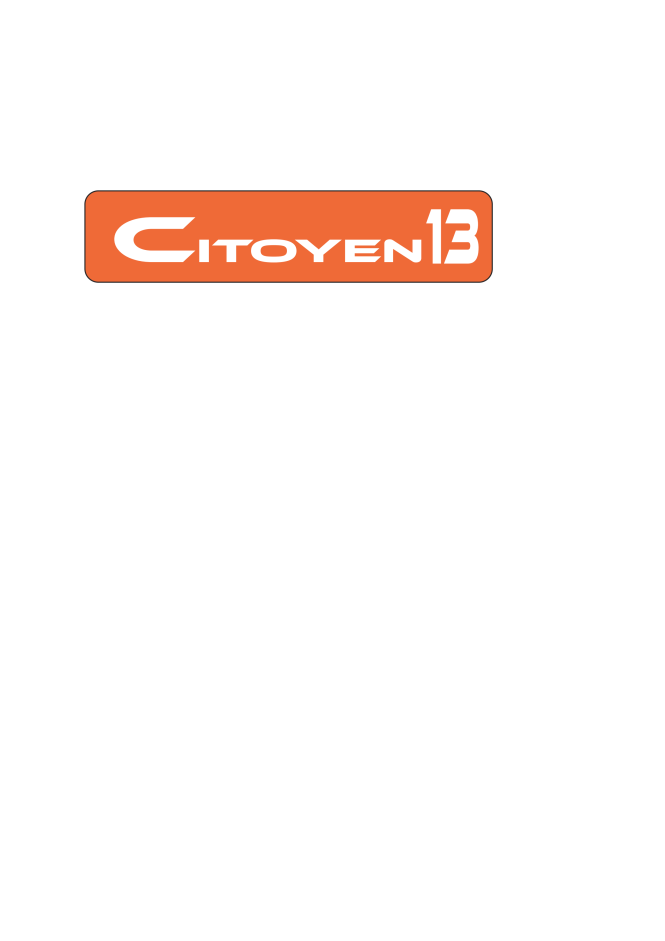 Le concours des « Fontaines Publiques » commence  du 22 mars 2017 à Martigues au 22 mars 2018.
Les candidats aurons 6 mois pour réaliser leurs œuvres. L’association sollicitera les communes afin d’engager un partenariat pour la réalisation d’une pièce d’eau qui s’inspirera des meilleurs propositions. Un projet technique sera remis le 10e mois et le 22 mars 2018 nous lèverons un verre autour de la réalisation . A cette occasion les prix seront remis aux lauréats du concours « des Fontaines Publiques ». Le lieu est en recherche dès maintenant.
La Revue Naturellement donnera régulièrement
 des nouvelles du concours
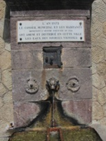 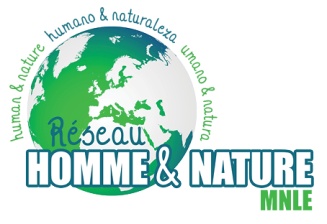 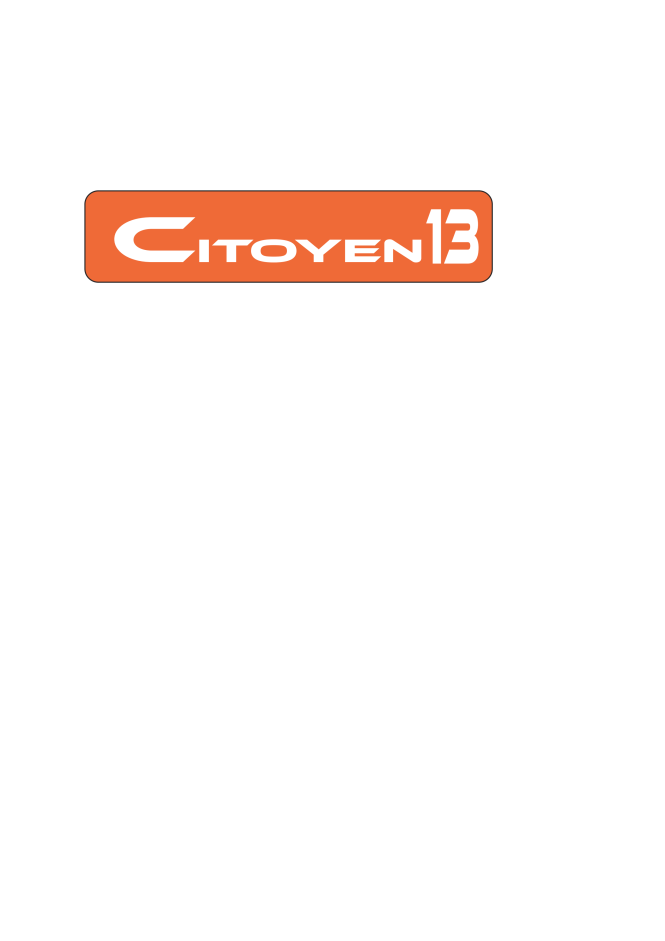